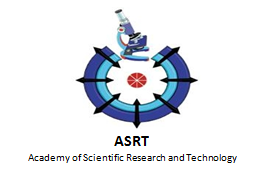 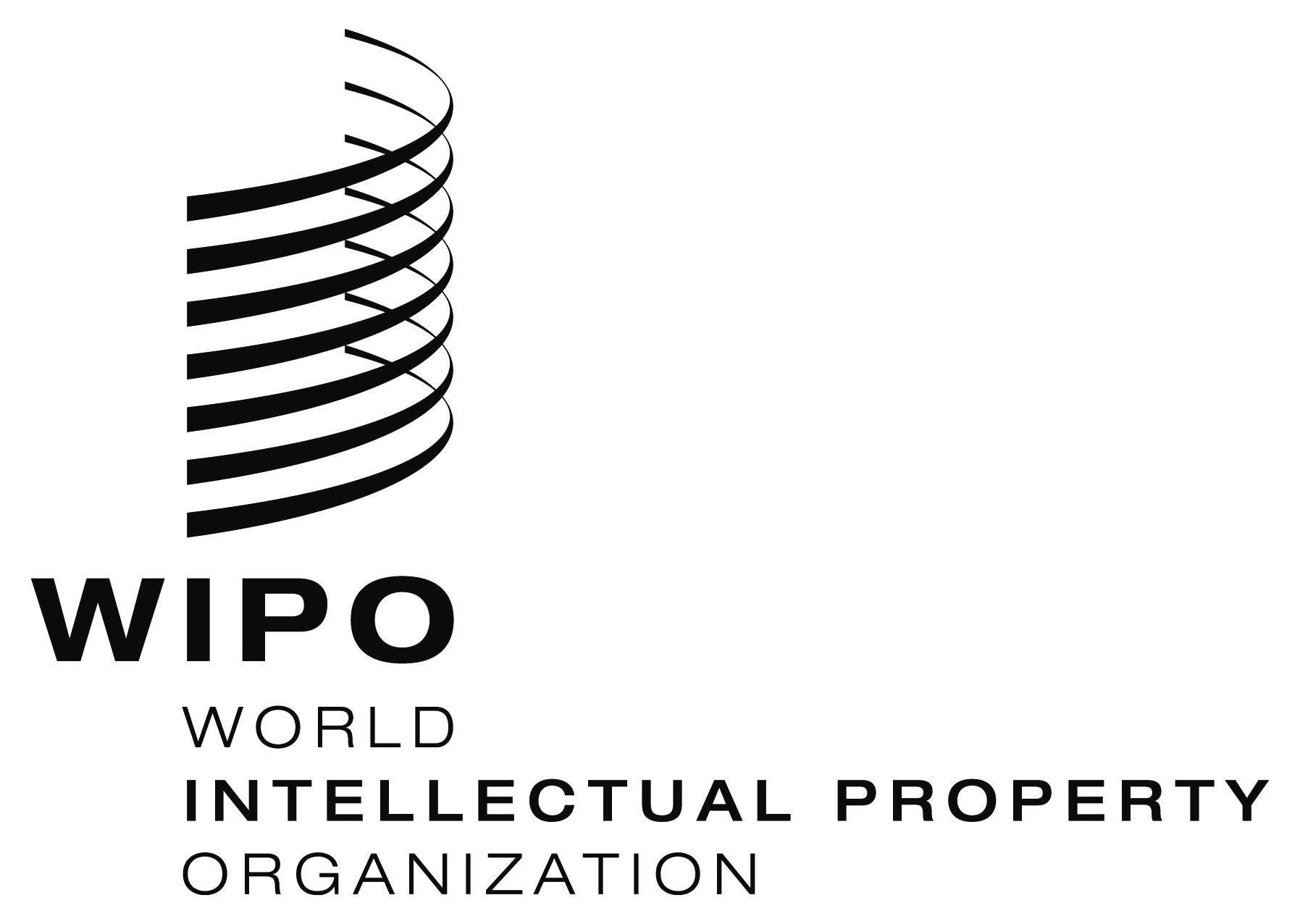 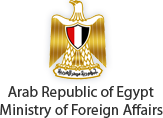 قانون براءات الاختراع و السياسات العامة في الدول النامية: الابتكارات و الصحة العامة و التجارة
أ.د. حسام الدين عبد الغني الصغيررئيس قسم القانون التجاري ومدير المعهد الإقليمي للملكية الفكرية كلية الحقوق / جامعة حلوان
المحتوى
براءة الاختراع و سياسة اتاحة الدواء في الدول النامية
نصوص قوانين البراءات التي تتوافق مع سياسة اتاحة الدواء في الدول النامية
اعلان الدوحة بشأن اتفاقية التربس و الصحة العامة
براءة الاختراع و سياسة المنافسة
براءة الاختراع والمعلومات غير المفصح عنها
الاتفاقيات الثنائية واتفاقيات التجارة الحرة و دورها في رفع مستويات الحماية بما يتجاوز التربس
1- براءة الاختراع و سياسة اتاحة الدواء في الدول النامية
نظام البراءة في الدول النامية قبل انشاء منظمة التجارة العالمية
اتفاقية باريس بشأن حماية حقوق الملكية الصناعية 

استبعاد عدد كبير من الدول النامية الاختراعات الدوائية من الحماية عن طريق براءة الاختراع

فانون براءات الاختراع و الرسوم و النماذج الصناعية رقم 132 لسنة  1949 الملغي
تابع- براءة الاختراع و سياسة اتاحة الدواء في الدول النامية
اثر انشاء منظمة التجارة العالمية على نظام براءات الاختراع في الدول النامية:
اشراف منظمة التجارة العالمية على تطبيق اتفاقية التربس

خضوع منازعات الملكية الفكرية لقواعد تسوية المنازعات طبقا لقواعد و اجراءات منظمة التجارة العالمية

تراجع فكرة السيادة المطلقة للدولة

اصبحت الملكية الفكرية عنصراً من عناصر النظام التجارى العالمي الجديد
2- نصوص قوانين البراءات التي تتوافق مع سياسة اتاحة الدواء في الدول النامية
الاختراعات المستبعدة من نطاق الحماية عن طريق البراءة
الاستثناءات و التقييدات:
الاستنفاد الدولي 
استثناء بولار
استثناء البحث و التطوير (الهندسة العكسية)
الافصاح و الدومين العام
الترخيص الاجباري
فترات السماح
3- اعلان الدوحة بشأن اتفاقية التربس و الصحة العامة
ادراك الدول الاعضاء خطورة مشكلات الصحة العامة التي تبتلى بها الدول النامية و الاقل نمواً و لاسيما المشكلات الناجمة عن الإيدز و السل و الملاريا و مخاوف تطبيق اتفاقية التربس حول اتاحة الدواء باسعار في متناول المرضى
اتفاقية التربس لا تمنع الدول الاعضاء في منظمة التجارة العالمية من اتخاذ تدابير للمحافظة على الصحة العامة و يجب تفسير نصوصها و تطبيقها بما يدعم حق الدول الاعضاء في المحافظة على الصحة العامة و لاسيما تعزيز اتاحة الحصول على الادوية للجميع
تابع- اعلان الدوحة بشأن اتفاقية التربس و الصحة العامة
تأكيد الدول الأعضاء أن من حقها الاستفادة الكاملة بما ورد في اتفاقية التربس من جوانب مرونة لتحقيق هذا الغرض من بينها:
حق الدول في منح تراخيص اجبارية و حريتها في تحديد اسباب منح التراخيص
حق الدول الاعضاء في تحديد ما الذي يمثل طوارئ قومية أو اي ظروف ملحة جيداً و يدخل في عداد ذلك ازمات الصحة العامة مثل اوبئة الإيدز و السل و الملاريا
حرية الدول الاعضاء في تبني نظام الاستنفاد بما يتلاءم مع ظروفها دون منازعة
تابع- اعلان الدوحة بشأن اتفاقية التربس و الصحة العامة
تكليف مجلس التربس بأن يجد حلاً سريعاً لمشكلة عدم استفادة الدول النامية و الاقل نمواً استفادة فعالة من نظام الترخيص الاجباري بسبب ضعف قدرتها التكنولوجية 
التزام الدول المتقدمة بحفيز و تشجيع مؤسساتها على نقل التكنولوجيا إلى أقل البلدان نمواً
تمديد فترة السماح المقررة لأقل البلدان نمواً في شأن تطبيق القسمين 5 و 7 من الجزء الثاني من اتفاقية التربس فيما يتعلق بالمستحضرات الدوائية حتى أول يناير 2016
4- براءة الاختراع و سياسة المنافسة
أهداف قانون المنافسة و مدى توافقها مع اهداف قانون الملكية الفكرية
اتفاقية التربس و المنافسة
قد يكون هناك حاجة للدول الأعضاء لاتخاذ تدابير لحماية المنافسة (مادة 2/8 التربس)
بعض عقود التراخيص قد تتضمن شروطاً تقيد حرية المنافسة (مادة 40 فقرة 1 التربس)
للدول الاعضاء اتخاذ تدابير لمنع الممارسات المضادة للتنافس الناتجة عن اساءة استغلال حقوق الملكية الفكرية
استخدام الدول النامية لقانون المنافسة للحد من الممارسات الاحتكارية لاصحاب حقوق الملكية الفكرية
5- براءة الاختراع والمعلومات غير المفصح عنها
اتفاقية التربس و حماية بيانات و نتائج الاختبارات التي تجرى على الادوية للحصول على ترخيص بتسويقها عن طريق المعلومات غير المفصح عنها
شروط حماية بيانات و نتائج الاختبارات التي تجرى على الادوية
نظام الحماية في اتفاقية التربس قائم على اساس المنافسة غير المشروعة
لا الزام على الدول النامية بأن تقيم نظام الحماية على اساس نظام الاستئثار ببيانات و نتائج الاختبارات
6- الاتفاقيات الثنائية واتفاقيات التجارة الحرة و دورها في رفع مستويات الحماية بما يتجاوز التربس
مبدأ الدولة الأولى بالرعاية 
صور الاتفاقيات الثنائية المبرمة بين الدول المتقدمة من جانب و الدول النامية من جانب اخر
اتفاقيات التجارة الحرة المبرمة بين الولايات المتحدة الامريكية و الدول النامية و اثرها على رفع مستويات الحماية